BIOLOGY END OF COURSE TEST STUDY GUIDE
 
Content Domain 1:  Cells
 
1. The ________ is the basic unit of structure and function in all living organisms.
BIOLOGY END OF COURSE TEST STUDY GUIDE Content Domain 1:  Cells 1. The _cell_______ is the basic unit of structure and function in all living organisms.
Eukaryotic cell - Animal Cell
Prokaryotic cell-
Bacteria
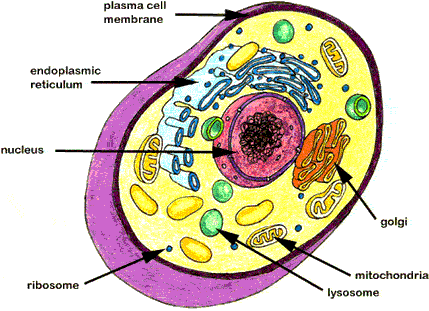 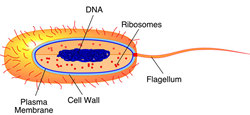 Eukaryotic cell- Plant cell
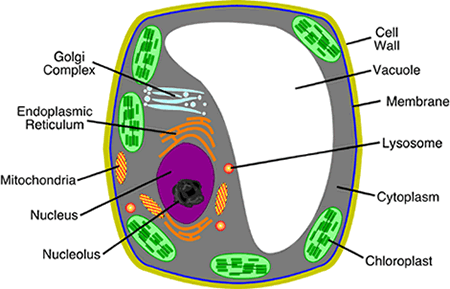 Also Eukaryotic:
									Protists and Fungi
2. If a cell has a nucleus and membrane bound organelles, it is said to be ____________________.

If a cell does not have a nucleus or membrane bound organelles, it is said to be ______________________.  Both types of cells have DNA and ribosomes.
 
There are only 2 kingdoms whose members contain prokaryotic cells.  They are ______________________ and ____________________.
3.  Organisms with prokaryotic cells are all __________ celled organisms where as eukaryotes can be either __________ celled or __________celled organisms.
2. If a cell has a nucleus and membrane bound organelles, it is said to be ____eukaryotic_____________________.
If a cell does not have a nucleus or organelles, it is said to be _____prokaryotic____________________.
 
There are only 2 kingdoms whose members contain prokaryotic cells.  They are __Eubacteria_______________ and __Archaebacteria_______________.
 
3. Organisms with prokaryotic cells are all _one______ celled organisms where as eukaryotes can be either _one_____ celled or __many______celled organisms.
4.Which of the following are characteristics of living things? (Circle correct characteristics)
Reproduction		       Gas exchange	           Growth		                  Take in energy		
Assimilation of materials       Respond to stimuli	          Definite shape		       Movement
 
5. The ________________ is the outer boundary of the cell and it controls what enters and leaves the cell.
4. Which of the following are characteristics of living things? (Circle correct characteristics)
Reproduction		   Gas exchange
growth		             Take in energy
assimilation of materials	  respond to stimuli	 
Definite shape		  movement
 
 
 
5. The __cell membrane_____________ is the outer boundary of the cell and it controls what enters and leaves the cell.
7. Label the following structures in the cell (plasma) membrane below:
2.
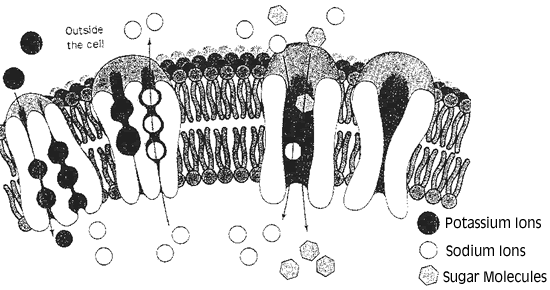 1.
8. The parts inside of a cell which perform a specific function for the cell are known as ________________.
7. Label the following structures in the cell (plasma) membrane below:
Protein
2.
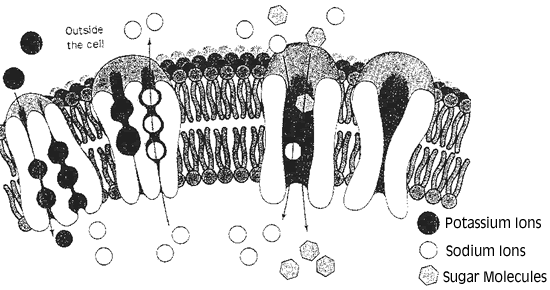 1.
Lipids
8. The parts inside of a cell which perform a specific function for the cell are known as ________________.
Organnelles
9. Fill out the table below on the Cell Parts.
9.  Fill out the table below on the Cell Parts.
9. Living things maintain a balance between materials entering and exiting the cell.  Their ability to maintain this balance is called _____________________.  (You can also apply this term to the whole organism when discussing maintenance and regulation of body temperature, hormone levels, sweating vs. shivering, etc…).
10. The movement of substances across the cell membrane from an area of high concentration to an area of low concentration is known as _________________________.
11. The diagram below is illustrating the process of ______________.
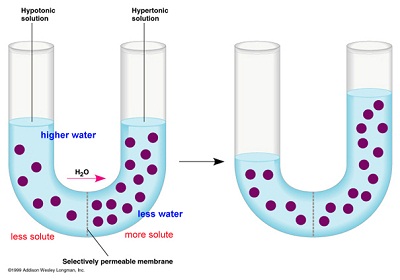 9. Living things maintain a balance between materials entering and exiting the cell.  Their ability to maintain this balance is called _homeostasis.  (You can also apply this term to the whole organism when discussing maintenance and regulation of body temperature, hormone levels, sweating vs. shivering, etc…).
10. The movement of substances across the cell membrane from an area of high concentration to an area of low concentration is known as _osmosis.
11. The diagram below is illustrating the process of diffusion.
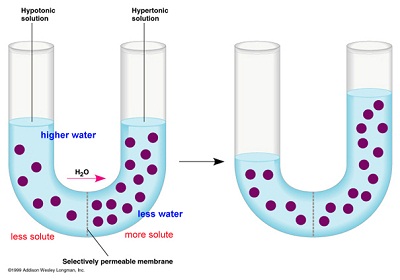 12. The following diagrams represent different solutions that can affect the rate of osmosis.  


13. Label the solutions as being either hypotonic, 				hypertonic , or isotonic to the cells in the solutions.
This solution  is ______________
to the cell.
This solution is __________________
to the cell.
This solution is ______________
to the cell.
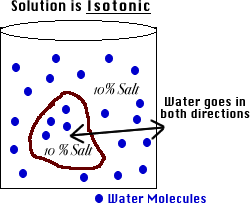 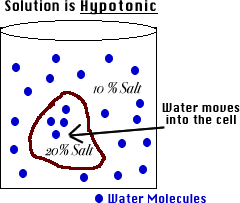 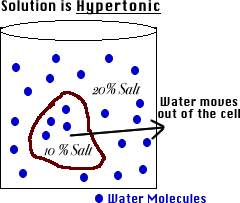 12. The following diagrams represent different solutions that can affect the rate of osmosis.  


13. Label the solutions as being either hypotonic, 				hypertonic , or isotonic to the cells in the solutions.
This solution  is  _hypertonic____
to the cell.
This solution is  __Isotonic___
to the cell.
This solution is _hypotonic
to the cell.
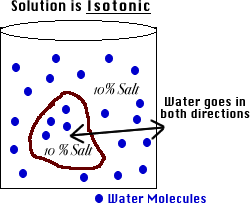 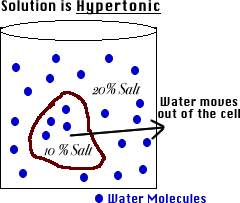 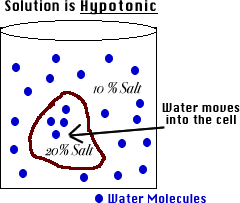 14. The contractile vacuole inside of some protists like the paramecium below maintains osmotic balance (amount of water inside the cell) by pumping out excess ____________________________.
15. ____________________ is the type of membrane transport which requires energy.
16. Bulk transport into the cell is known as ____________, and bulk transport out of the cell is known as _________.
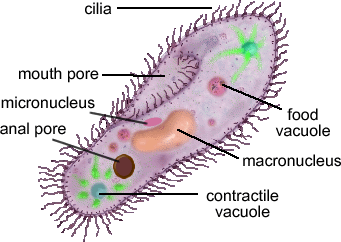 14. The contractile vacuole inside of some protists like the paramecium below maintains osmotic balance (amount of water inside the cell) by pumping out excess _water___.
15. _Active transport_ is the type of membrane transport which requires energy.
16. Bulk transport into the cell is known as _endocytosis,  and bulk transport out of the cell is known as exocytosis.
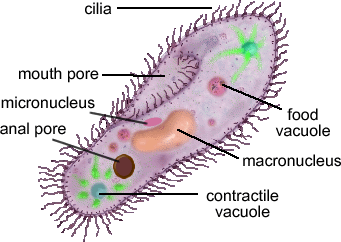 17. ____________ are special proteins that speed up the rate of chemical reactions, by lowering activation energy (energy required to start a reaction). 
18. The ______________ is the substance an enzyme acts upon.  The enzyme and substrate fit together like a __________________________.    This interlocking “fit” makes enzymes act only on specific substrates.
19.  Label the diagram below with the following terms:  Enzyme/substrate complex, substrate, enzyme, product
.
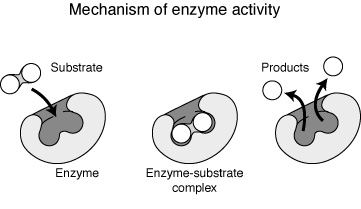 __________________
__________________
.
17. Enzymes are special proteins that speed up the rate of chemical reactions, by lowering activation energy (energy required to start a reaction). 
18. The substrate is the substance an enzyme acts upon.  The enzyme and substrate fit together like a lock and key.    This interlocking “fit” makes enzymes act only on specific substrates.
19.  Label the diagram below with the following terms:  Enzyme/substrate complex, substrate, enzyme, product
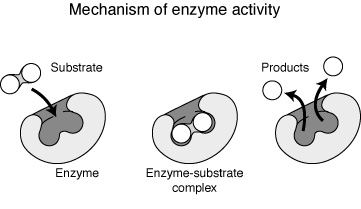 substrate
product
Enzyme substrate complex
enzyme
20.  If it ends in –ase, is probably an ________________, and if a word ends in –ose it is a __________________.
21.  The area in which a substrate molecule fits into an enzyme is known as the _____________site.
22.  Fill in the table on the 4 major biomolecules:
20.  If it ends in –ase, is probably an enzyme, and if a word ends in –ose it is a sugar.
21.  The area in which a substrate molecule fits into an enzyme is known as the active site.
22.  Fill in the table on the 4 major biomolecules:
Content Domain 2:  Organisms
23.  ATP-Adenosine Triphosphate is a special molecule that stores and releases the energy in its bonds when the cell needs it.  Below is a diagram showing the ATP-ADP cycle.  On the lines beside the diagram write either energy released for chemical reactions or energy supplied through cellular respiration.
ATP
___________________________
___________________________
ADP + P
24. The process in which plants utilize sunlight energy into chemical energy in the form of glucose is called ____________.
25.  The process above takes place in the ________________ of the plant cell.
Content Domain 2:  Organisms
23.  ATP-Adenosine Triphosphate is a special molecule that stores and releases the energy in its bonds when the cell needs it.  Below is a diagram showing the ATP-ADP cycle.  On the lines beside the diagram write either energy released for chemical reactions or energy supplied through cellular respiration.
ATP
_energy supplied through cellular resspiration_
Energy released for chemical reactions
ADP + P
24. The process in which plants utilize sunlight energy into chemical energy in the form of glucose is called photosynthesis.
25.  The process above takes place in the chloroplasts of the plant cell.
26.  Fill in the summary reaction for photosynthesis below with the correct reactants and products.  Use the following terms:  water, carbon dioxide, glucose, oxygen, CO2, H2O, C6H12O6, O2    (Place symbols on the top lines and words on the bottom.)
____  + ____	         ______  +  _____	                                  _________________          _______________
27. The process by which organisms break down glucose in order to release the energy in it is known as ___________________.
28.  This process takes place in the ___________________ of the cell.
sunlight
26.  Fill in the summary reaction for photosynthesis below with the correct reactants and products.  Use the following terms:  water, carbon dioxide, glucose, oxygen, CO2, H2O, C6H12O6, O2    (Place symbols on the top lines and words on the bottom.)
CO2  + H2O	         C6H12O6  +  O2  		                                  carbondioxied + water	        Glucose + oxygen
27. The process by which organisms break down glucose in order to release the energy in it is known as cellular respiration.
28.  This process takes place in the mitochondria of the cell.
sunlight
29. Fill in the summary reaction for cellular respiration below with the correct reactants and products.  Use the following terms:  water, carbon dioxide, glucose, oxygen, CO2, H2O, C6H12O6, O2    (Place symbols on the top lines and words on the bottom.)
________   +  ________  	       ________  +  ________	  _________________________  	       ____________________
29. Fill in the summary reaction for cellular respiration below with the correct reactants and products.  Use the following terms:  water, carbon dioxide, glucose, oxygen, CO2, H2O, C6H12O6, O2    (Place symbols on the top lines and words on the bottom.)
C6H12O6   +  O2   	      CO2   +   H2O  
glucose + oxygen  	     carbon dioxide and water
30.____________________________  is the branch of biology which deals with the grouping and naming of organisms.
31. Carolus Linneaus developed the two word system to name organisms known as ______________________________.
32.  The first word of a scientific name is the __________________________ name and the second word is the __________________________ name.
33.  There are _____________ taxa (classification categories) in Linneaus’ system. List them in order from smallest to largest.
 	1. 
	2.
	3.
	4.
	5.
	6.
	7.
30. Taxonomy  is the branch of biology which deals with the grouping and naming of organisms.
31. Carolus Linneaus developed the two word system to name organisms known as binomial nomenclature.
32.  The first word of a scientific name is the genus name and the second word is the species name.
33.  There are seven taxa (classification categories) in Linneaus’ system. List them in order from smallest to largest.
 	1. Kingdom
	2. Phylum
	3. Class
	4. Order
	5. Family
	6. Genus
	7. Species
34.  In the modern day classification system there are _________ kingdoms and ________ domains.

35.  Correctly identify the kingdoms given the descriptions in the table below.  Provide an example organism in each kingdom.
34.  In the modern day classification system there are six  kingdoms and three  domains.

35.  Correctly identify the kingdoms given the descriptions in the table below.  Provide an example organism in each kingdom.
36.  Match the animal phylum characteristics with the correct phylum name:
____Contain no specialized tissue. Have many pores.		A. Platyhelminthes
____ Bodies with radial symmetry. Stinging cells		B. Chordata
____ Flat worms.  Only one body opening for digestive tract	C. Nematoda
____ Round worms.  First group with 2 body openings		D. Arthropoda
____ Segmented worms. First group with complete Digestive	E. Porifera
         system.						F. Cnidaria
____ snails, squid, clams, oysters, slugs. Soft-body		G. Annelida
____ Jointed appendages and exoskeletons.			H. Echinodermata
____ spiny skin						 I. Mollusa
____ notochord, gill slits, tail
36.  Match the animal phylum characteristics with the correct phylum name:
_E__Contain no specialized tissue. Have many pores.		A. Platyhelminthes
_F__ Bodies with radial symmetry. Stinging cells		B. Chordata
_A__ Flat worms.  Only one body opening for digestive tract	C. Nematoda
_C__ Round worms.  First group with 2 body openings	D. Arthropoda
_G_ Segmented worms. First group with complete Digestive	E. Porifera
         system.						F. Cnidaria
_I__ snails, squid, clams, oysters, slugs. Soft-body		G. Annelida
_D__ Jointed appendages and exoskeletons.			H. Echinodermata
_H__ spiny skin						 I. Mollusa
_B__ notochord, gill slits, tail
37. In the table below, write in the correct Vertebrate class.
37. In the table below, write in the correct Vertebrate class.
38.  Organism that can maintain a constant body temperature regardless of external temperature are known as ________________________.   Also known as warm-blooded.
39.  Organisms whose body temperature is similar to the temperature of the environment are known as ______________________. Also known as cold-blooded.
40.____________________ plants have no vascular tissue, no roots, stems, or leaves.  Ex. Mosses, hornworts, and liverworts.
41. __________________________ plants have vascular tissue to transport food and water.
Ex. Ferns, grass, trees, bushes, etc….
42.  The type of vascular tissue that conducts water from the roots to the leaves is known as ___+_____________________.
43. The type of vascular tissue that conducts sugar from the leaves to the roots is known as _________________________.
38.  Organism that can maintain a constant body temperature regardless of external temperature are known as Endothermic. Also known as warm-blooded.
39.  Organisms whose body temperature is similar to the temperature of the environment are known as ectothermic. Also known as cold-blooded.
40. bryophytes plants have no vascular tissue, no roots, stems, or leaves.  Ex. Mosses, hornworts, and liverworts.
41. tracheophytes plants have vascular tissue to transport food and water.
Ex. Ferns, grass, trees, bushes, etc….
42.  The type of vascular tissue that conducts water from the roots to the leaves is known as xylem.
43. The type of vascular tissue that conducts sugar from the leaves to the roots is known as phloem.
44.  Label the flower below using the following terms:  Petal, Pistil, stamen, ovary, ovule, sepal
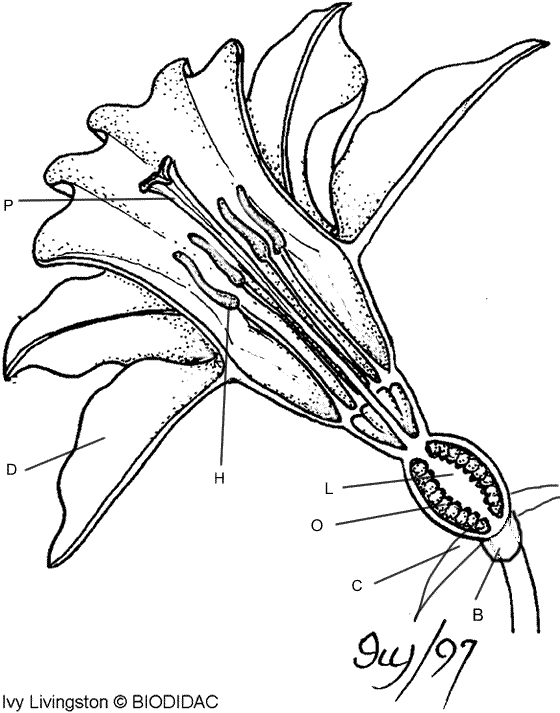 44.  Label the flower below using the following terms:  Petal, Pistil, stamen, ovary, ovule, sepal
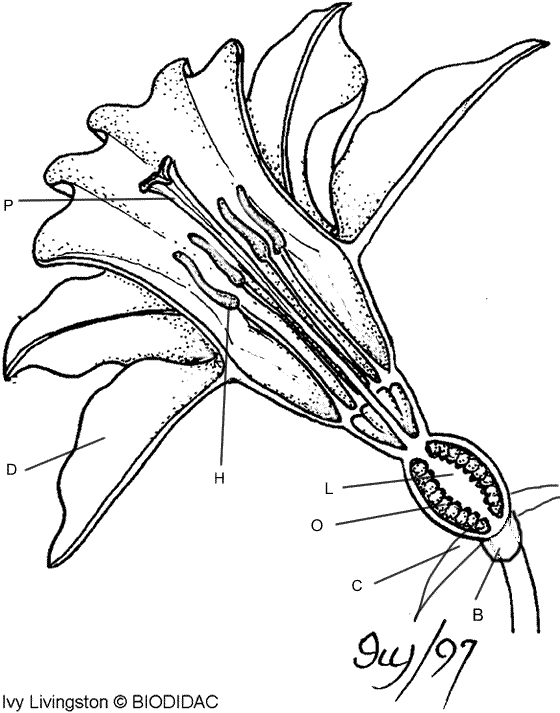 P- Pistil
H-stamen
D-petals
L-ovary
O-ovules
C-sepals
B-stem
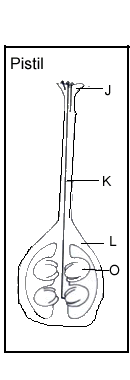 45.  Label the 3 parts of the pistil, and the 2 parts of the stamen in the drawings below.
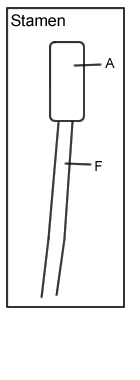 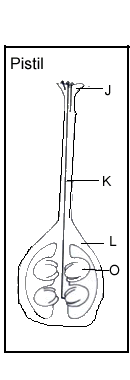 45.  Label the 3 parts of the pistil, and the 2 parts of the stamen in the drawings below.
A-Anther							J-stigma
F-filament							K-style
								L-ovary
								M-ovule
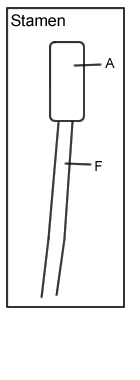 46.  The ___________________ is a waxy substance that reduces water loss in plants.
47.  _____________________ are openings in the epidermis of a leaf that allows for gas exchange and transpiration.
46.  The cuticle is a waxy substance that reduces water loss in plants.
47.  stomata are openings in the epidermis of a leaf that allows for gas exchange and transpiration.
Content Domain III:  Genetics.
48.  Chromosomes are made up of the organic molecules called _____________________acids.
49.  There are 2 kinds of nucleic acids ____________ and _____________.
50.  How do these 2 kinds differ?
	1.
	2.
	3.
	4.
48.  Chromosomes are made up of the organic molecules called __nucleic______ acids.
49.  There are 2 kinds of nucleic acids __DNA_____ and _RNA_______.
50.  How do these 2 kinds differ?
	1.DNA is double stranded & RNA is single stranded
	2. DNA has Thymine & RNA has Uracil
	3.DNA has deoxyribose sugar & RNA has ribose sugar
	4.DNA has the genetic code & RNA translates the genetic code.
51.  List the four kinds of nitrogenous bases found in the DNA molecule showing which bonds to which.
52.  List the four kinds of nitrogenous bases found in the RNA molecule showing which bonds to which.
53.  Name the 3 kinds of RNA ______________________, ______________________, and ______________________________.  Know the function of each.
51.  List the four kinds of nitrogenous bases found in the DNA molecule showing which bonds to which. Adenine, Thymine, Guanine, & Cytosine
52.  List the four kinds of nitrogenous bases found in the RNA molecule showing which bonds to which. Adenine, Uracil, Guanine, & Cytosine.
53.  Name the 3 kinds of RNA _mRNA_____________, __tRNA_________________, and ___rRNA_________.  Know the function of each.
54.  The DNA molecule has the shape of a _________________________________.
55.  The RNA molecule is _________________ stranded.
56.  The process by which DNA makes a copy of itself is known as ___________________________ and it takes place during ________________________ of the cell cycle.
57.  Where does the above process take place in the cell?_________________________
54.  The DNA molecule has the shape of a ___double helix_______________________.
55.  The RNA molecule is __single_______________ stranded.
56.  The process by which DNA makes a copy of itself is known as _replication_____ and it takes place during _mitosis___________ of the cell cycle.
57.  Where does the above process take place in the cell?_nucleus___________
58. The process of protein synthesis occurs in 2 stages.  _________________________ is the first stage and must take place in the nucleus.  _____________________________ is the second stage and occurs on ribosomes in the cytoplasm.
59.  If  the sequence of codons on an mRNA are ACGAACCUUAGG, what would the ones on the DNA have been?________________________________________________
60.  What does a codon on the RNA molecule code for?__________________________
61.Humans have _________ chromosomes in every body cell.  This is known as the ___________________ number and is abbreviated by 2N.
58. The process of protein synthesis occurs in 2 stages.  transcription is the first stage and must take place in the nucleus.  Translation_ is the second stage and occurs on ribosomes in the cytoplasm.
59.  If  the sequence of codons on an mRNA are ACGAACCUUAGG, what would the ones on the DNA have been?___TGCTTGGAATCC__
60.  What does a codon on the RNA molecule code for?___an amino acid_
61.Humans have __46_ chromosomes in every body cell.  This is known as the diploid number and is abbreviated by 2N.
62.  Humans have ________ chromosomes in their sex cells.  This is known as the ___________________ number and is abbreviated by N.
63.  Cells divide by the process of __________________________ for growth and repair.
64.  List the 4 phases of the above cell division in order.
1.________________  2. _______________ 3. ________________ 4.________________
65.During which phase do the chromosomes line up in the middle?___________________
66.  During which phase do replicated chromosomes separate from each other?____________________
62.  Humans have 23 chromosomes in their sex cells.  This is known as the haploid number and is abbreviated by N.
63.  Cells divide by the process of mitosis for growth and repair.
64.  List the 4 phases of the above cell division in order.
1._prophase  2. _metaphase_3. _anaphase
4._telophase
65.During which phase do the chromosomes line up in the middle?__metaphase_
66.  During which phase do replicated chromosomes separate from each other?__anaphase_
67. The division of the cytoplasm of the cell is known as cytokinesis.  How does this differ between plant and animal cells?
68.  Another name for sex cells is ____________.
69.  Meiosis is different from mitosis in that in meiosis __________daughter cells are formed instead of __________ as in mitosis.  Also in meiosis the chromosome number is ______________ from diploid to haploid.  What is the diploid number for humans?______
70.  The male gamete is the _______________ and the female gamete is the __________.
67. The division of the cytoplasm of the cell is known as cytokinesis.  How does this differ between plant and animal cells? Animals pinch in and plants form a cell plate
68.  Another name for sex cells is _gamete_____________.
69.  Meiosis is different from mitosis in that in meiosis __four_______daughter cells are formed instead of __two____ as in mitosis.  Also in meiosis the chromosome number is _reduced___ from diploid to haploid.  What is the diploid number for humans?_46____________
70.  The male gamete is the _sperm_____ and the female gamete is the _egg or ovum___.
71.  Chromosomes come in pairs known as _________________________________.
72.  During meiosis, when these pairs don’t separate properly, genetic disorders can occur.  This failure to separate is known as ___________________________________.
73.  The karyotype below illustrates what would happen if this mutation occurred.  What type of disorder would this individual have?  What is the sex of the individual?
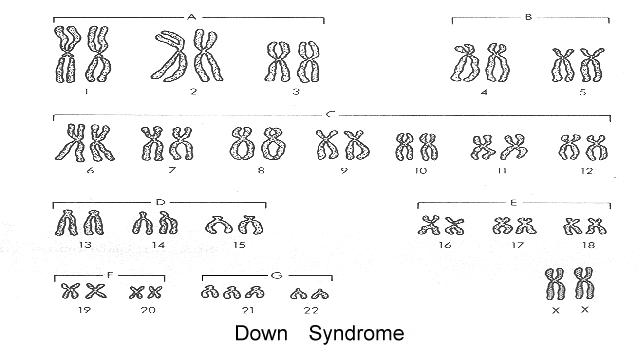 71.  Chromosomes come in pairs known as tetrads.
72.  During meiosis, when these pairs don’t separate properly, genetic disorders can occur.  This failure to separate is known as nondisjunction.
73.  The karyotype below illustrates what would happen if this mutation occurred.  What type of disorder would this individual have? Down Syndrome  What is the sex of the individual?  female
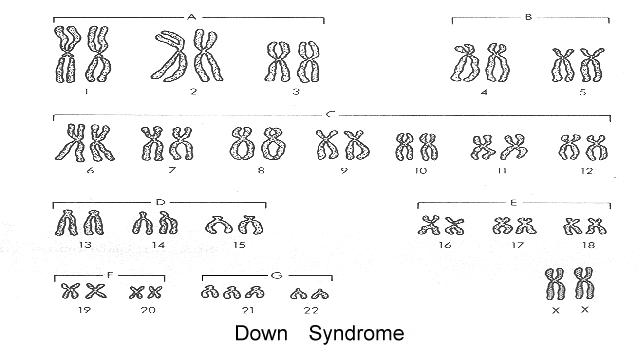 74.  What occurs to the homologous pairs in prophase 1 of meiosis that gives us genetic variation?_____________________________
75.  The study of inheritance is known as _________________________________.
76.  An Austrian monk named________________________________ is known as the father of genetics.
77.  He explained the principles of dominance, independent assortment and segregation.  Name the plant he used to make crosses to discover these principles.__________________
74.  What occurs to the homologous pairs in prophase 1 of meiosis that gives us genetic variation?crossing over____________
75.  The study of inheritance is known as genetics.
76.  An Austrian monk namedGregor Mendel__ is known as the father of genetics.
77.  He explained the principles of dominance, independent assortment and segregation.  Name the plant he used to make crosses to discover these principles._pea plant___
78.  The __________________ square is used to determine the outcome of a genetic cross.
79. Cross a homozygous tall plant with a short plant.  Tall is dominant.  What would the genotype of the tall plant be _______?  What would the genotype of the short plant be______?
What would be the phenotype of all the offspring?
78.  The _Punnett__ square is used to determine the outcome of a genetic cross.
79. Cross a homozygous tall plant with a short plant.  Tall is dominant.  What would the genotype of the tall plant be _TT___?  What would the genotype of the short plant be_tt_?
		       T		   T
What would be the phenotype of all the offspring? Tall
Tt
t


t
If you cross a red flower and a white flower all the offspring are pink.  This is an example of ___________________.

81.  Blood type is an example of codominance.  ________ and ________ are both dominant and ____________ is recessive.
If you cross a red flower and a white flower all the offspring are pink.  This is an example of incomplete dominance.

81.  Blood type is an example of codominance.   A  and  B  are both dominant and O  is recessive.
Content Domain IV:  Ecology
Ecology is the branch of biology that studies the interaction of living organisms in their environments.  The living things are called biotic factors and the non-living factors such as wind, air, water, soil, etc. are the abiotic factors.  Where an organism lives such as an owl in a tree is itshabitat and the job the organism has in the environment is its niche. An owl’s niche would be that of a predator.  The
mouse an owl eats would be a prey.  This relationship plus what the mouse eats could be shown in a food chain.  If several food chains intertwine showing many feeding relationships and energy flow you would have a food web.  If the flow of energy is shown in a food or energy pyramid, which kinds of organisms normally form the base of the pyramid?producers (producers or
How much energy is available for the next level?10%. The total amount of living matter produced in an environment is called its biomass.  All of the biotic and abiotic factors interacting in an area form a(n) ecosystem.  An area characterized by a dominant climate and plant/animal life is known as a biome.  Plants are the only organisms that can convert sunlight into
chemical energy in the form of carbohydrates.  Plants are the autotroph or producers and the animals and fungi are the heterotrophs or consumers. The process by which plants trap the energy from sunlight to make glucose or other sugars is known as_photosynthesis.  Organisms that break down dead organic matter and return nutrients to the soil are called decomposers.  Sometimes two
two organisms live together in a relationship known as _symbiosis__.  If both organisms benefit from the relationship such as in lichens, the relationship is called _mutualism___, but if one organism is harmed due to the relationship it is called __parasitism__.  All organisms require things in order to live.  When these things are not available, they cannot reproduce or stay alive.  These factors are called the _limiting_ factors.
They could include space, food, nutrients, water, etc.  When an area has reached the maximum capacity of individuals, it is said to be at __carrying capacity____.    The gradual change of an ecosystem or environment to a different kind of environment is known as _succession___.  When it occurs after a fire, hurricane, or other natural disaster it is known as _secondary succession______, but when it occurs where there has never been any life
life before it is called __primary succession_____.  The first plants, such as lichens, mosses, and ferns to live on bare rock or ground are called _pioneer_____plants.  The stable community containing mostly hardwood trees would be known as _climax community___.
Content Domain V:  Evolution
83.  _Charles Darwin_ was an English naturalist who traveled to the _Galopacus___ islands making careful notes and descriptions of the organisms there such as tortoises and finches?
84.  His theory of __natural succession__  stated that organism who were well suited to the environment would survive and pass on their traits to their offspring.
85.  Favorable variations within a species that allow them to be well suited to the environment are known as ___adaptations__________.
86.  The finches below show similar birds with variations in beaks and eating habits.  This could have been a result of _adaptive__ radiation.
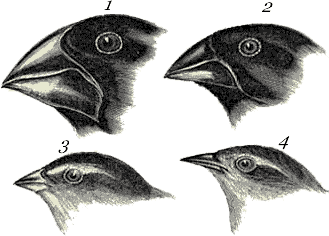 87. The diagram below shows anatomical evidence for evolution.  These structures are known as homologous__structures.
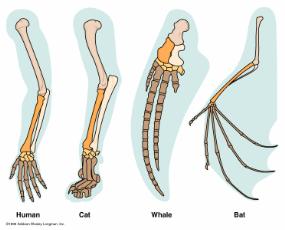 88. _Convergent___ evolution occurs when two unrelated species have similar form.
89.  Would breeding race horses be an example of artificial or natural selection?_artificial____
90. _Fossils_ or the traces of organisms that once lived are also evidence for evolution.
Label the following diagrams as either Sexual or Asexual Reproduction
91. Asexual 	  92. asexual_   94. asexual_
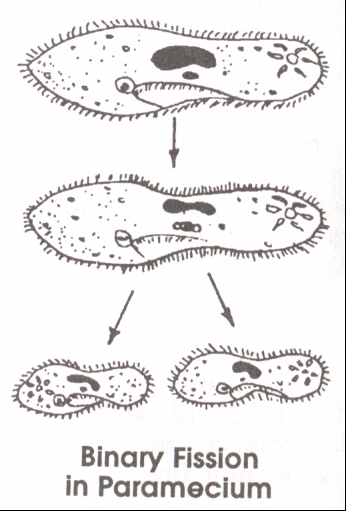 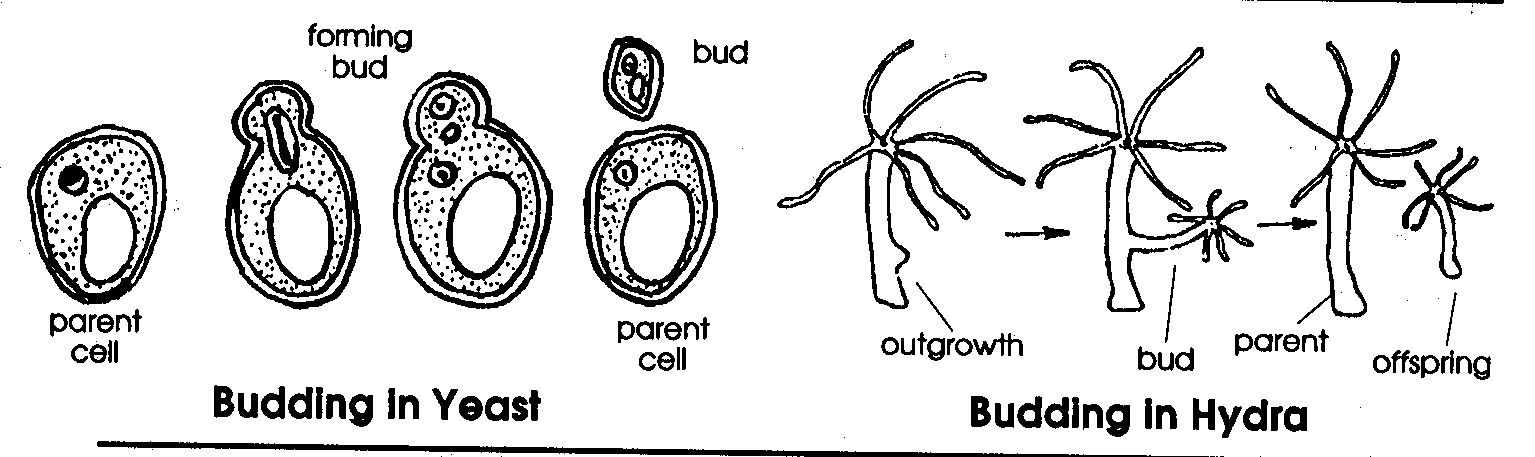 95. sexual	96.asexual	  97. sexual
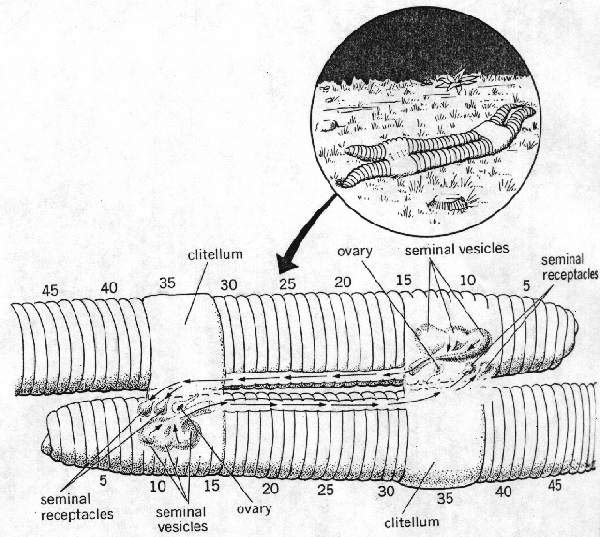 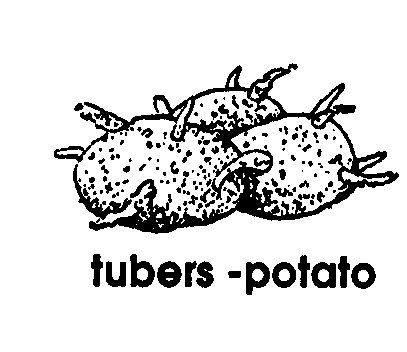 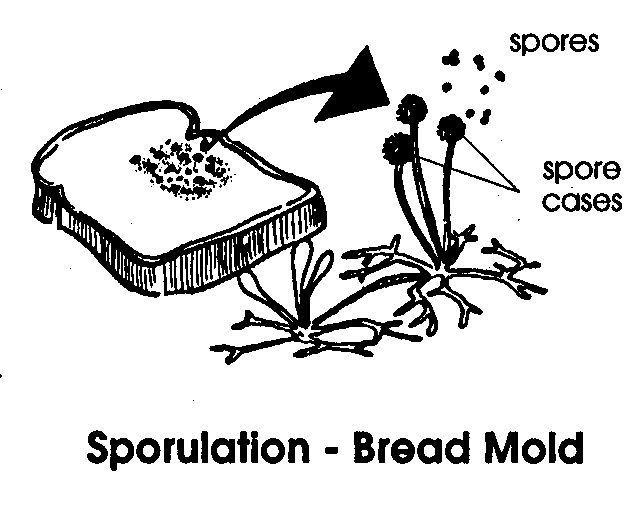 100. ___asexual________________
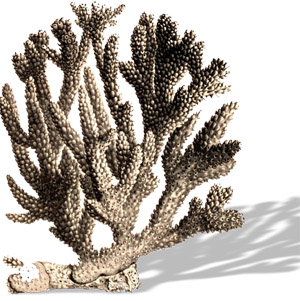 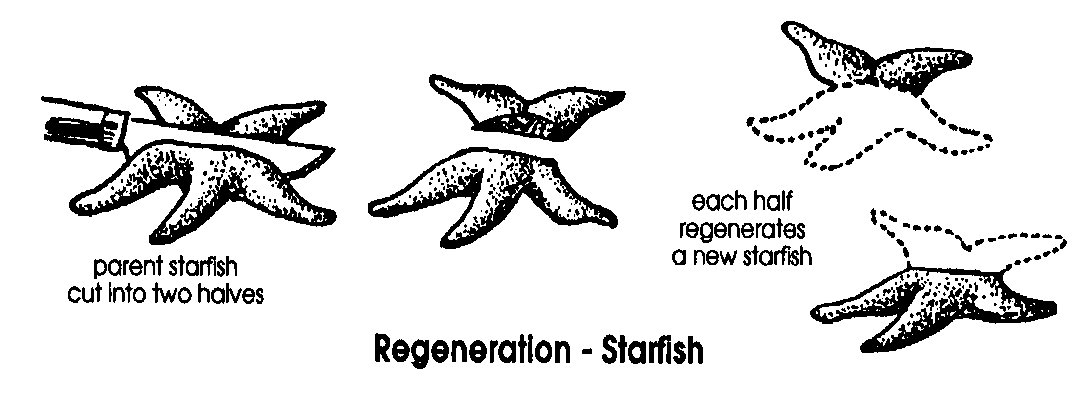 98. asexual_			100. asexual_